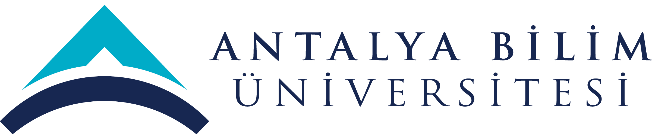 2022 YILI 
YÖNETİMİN GÖZDEN GEÇİRME TOPLANTISI 
(YGG)
BİLGİSAYAR MÜHENDİSLİĞİ
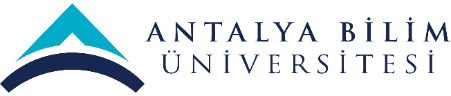 MİSYON-VİZYON-POLİTİKA
BİRİMİN MİSYONU
Gerek endüstride, gerekse akademik dünyada lider pozisyonlar için bilgisayar mühendisleri yetiştirmek ve bu bağlamda öğrencilere, hedefe yönelik, çağdaş ve dinamik bir eğitim sistemi ile analitik muhakeme, mühendislik tasarımı yetenekleri ve bir yazılım geliştirme projesinin bütün süreçlerinde gerekebilecek becerileri kazandırmaktır.
BİRİMİN VİZYONU
Bilgisayar bilimleri alanındaki ihtiyaçları karşılayabilecek insan kaynakları oluşturmak için gerekli eğitimsel altyapıyı sunan, yürütülen araştırma faaliyetleriyle uluslararası düzeyde tanınan, alandaki bilimsel ve teknolojik gelişmeleri takip eden bir bölüm olmaktır.
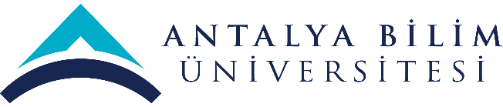 SWOT (GZFT) ANALİZİ
PAYDAŞ BEKLENTİLERİ 1/2
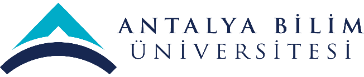 PAYDAŞ BEKLENTİLERİ 2/2
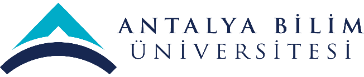 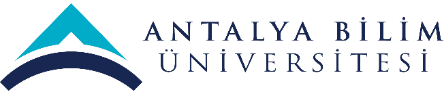 MEVCUT KAYNAKLAR ve  İHTİYAÇLAR
(FİZİKİ, MALZEME, TEÇHİZAT, EKİPMAN vb.)
MEVCUT KAYNAKLAR ve  İHTİYAÇLAR
(İŞ GÜCÜ-İNSAN KAYNAĞI)
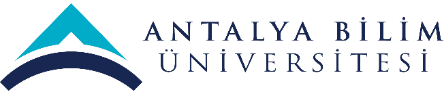 SKORU YÜKSEK OLAN ve AKSİYON GEREKTİREN RİSKLER
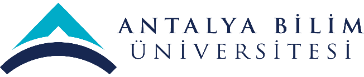 PAYDAŞ GERİBİLDİRİMLERİ
(ANKET ANALİZLERİ)
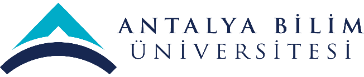 PAYDAŞ GERİBİLDİRİMLERİ
(ANKET ANALİZLERİ)
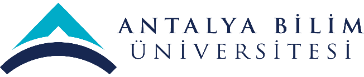 PAYDAŞ GERİBİLDİRİMLERİ
(ANKET ANALİZLERİ)
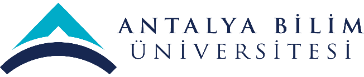 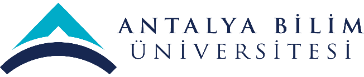 PAYDAŞ GERİBİLDİRİMLERİ
(HAYATA GEÇİRİLEN ÖNERİLER ve AKSİYON ALINAN ŞİKAYETLER)
Birimimize gelen öneri ve şikayet bulunmamaktadır.
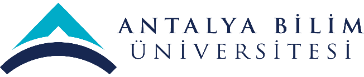 DÜZELTİCİ-ÖNLEYİCİ FAALİYETLER
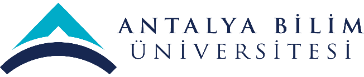 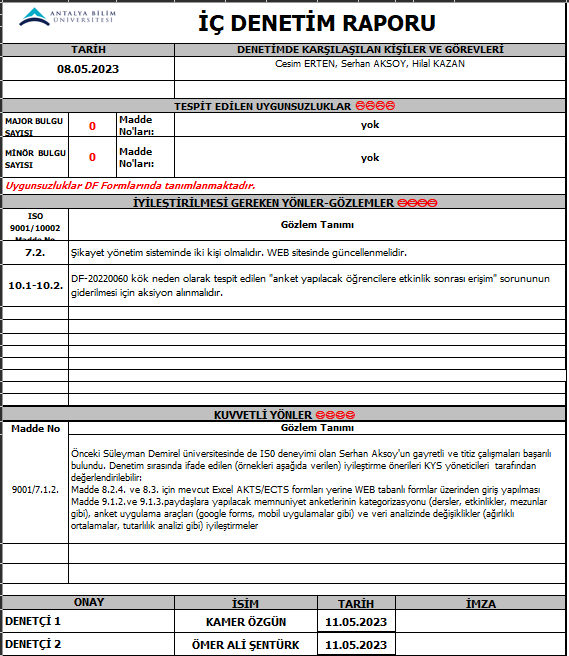 İÇ DENETİM SONUCUNA DAYALI ÖZ DEĞERLENDİRME ve GÖRÜŞLERİNİZ
Bölümümüz iç denetimi Prof. Dr. Cesim ERTEN ve Doç. Dr. Hilal KAZAN hocalarımızla birlikte 98% skor ile tamamlandı. İç denetim çalışmalarında daha önce önerdiğimiz, hayata geçirilen «Online KYS» sisteminin kullanılması işimizi kolaylaştırdı. Bölümümüz bugüne kadar yapılan tüm KYS Dış Denetimlerinde denetlenmek üzere seçilmiştir.
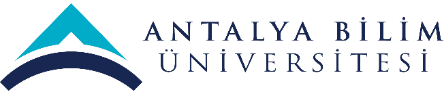 FARKLI VE İYİ UYGULAMA ÖRNEKLERİ
ARAŞTIRMA-GELİŞTİRME ALANINDA
COST Action Mye-InfoBank faaliyetleri kapsamında düzenlenen "scRNA-seq veri entegrasyonu" konusunda çok başarılı bir çalıştay gerçekleştirdik.
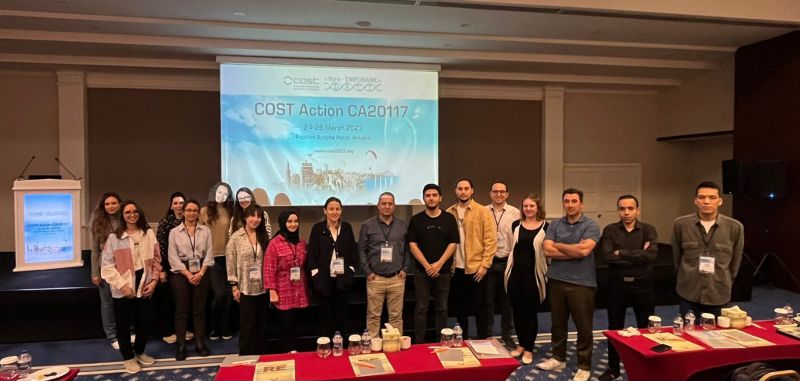 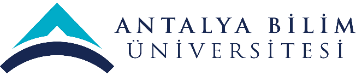 SÜREKLİ İYİLEŞTİRME ÖNERİLERİ
Mühendislik Fakültesi’nde dış denetim için her yıl farklı bölümlerin seçilmesi, böylece tüm bölümlerin dış denetimin sağlayacağı otokontrol faydasından yararlanması sağlanmalıdır. Bugüne kadar yapılan tüm dış denetimlere Bilgisayar Mühendisliği bölümü fakülteden tek başına ya da bazı diğer bölümlerle birlikte katılmıştır.

Anket sonuçları işlenmiş şekilde süreçlere gönderilmeli. Her süreç verileri işleme sırasında aynı emeği tekraren vermektedir. Veriler kaynağında işlenirse iş gücü verimliliği artabilir.